Propuesta de la Plataforma AMyD para el apoyo de proyectos PAPIMEDra. Maria Teresa de Jesus Rodriguez SalazarDra. Flora Mercader TrejoI.Q. Iliana Zaldivar Coria Dra. Olivia Zamora Martínez
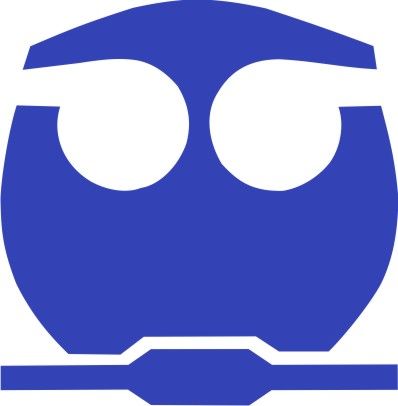 Ejemplo Práctico Sargazo y su difusión electrónica 
Proyecto PAPIME UNAM 210820: "Sargazo: Contribución de la Química Analítica desde la Docencia e Investigación Formativa"
Caracteísticas del proyecto
Proyecto multimodal -  interdisciplinario
Líder de proyecto – Responsable Analítica
Colaboradores- Investigadores, alumnos, desarrolladores web
Célula interactiva
Plataforma institucional AMyD 2.0
Moodle 
https://amyd.quimica.unam.mx/course/view.php?id=662
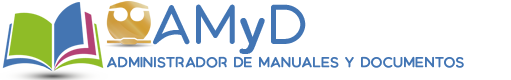 Ventajas
Plataforma 
Accesos no centralizados
Trabajo paralelo 
Actualización en tiempo real 
Distribución de roles, trabajos y actividades 
Difusión de resultados e interrelación de eventos y tareas
Información disponible 24/7
Información abierta
Seguridad garantizada 
Seguimiento de usuarios y distribución de información (Analytics)
Multiherramientas de trabajo: presentaciones, documentos, hojas de cálculo
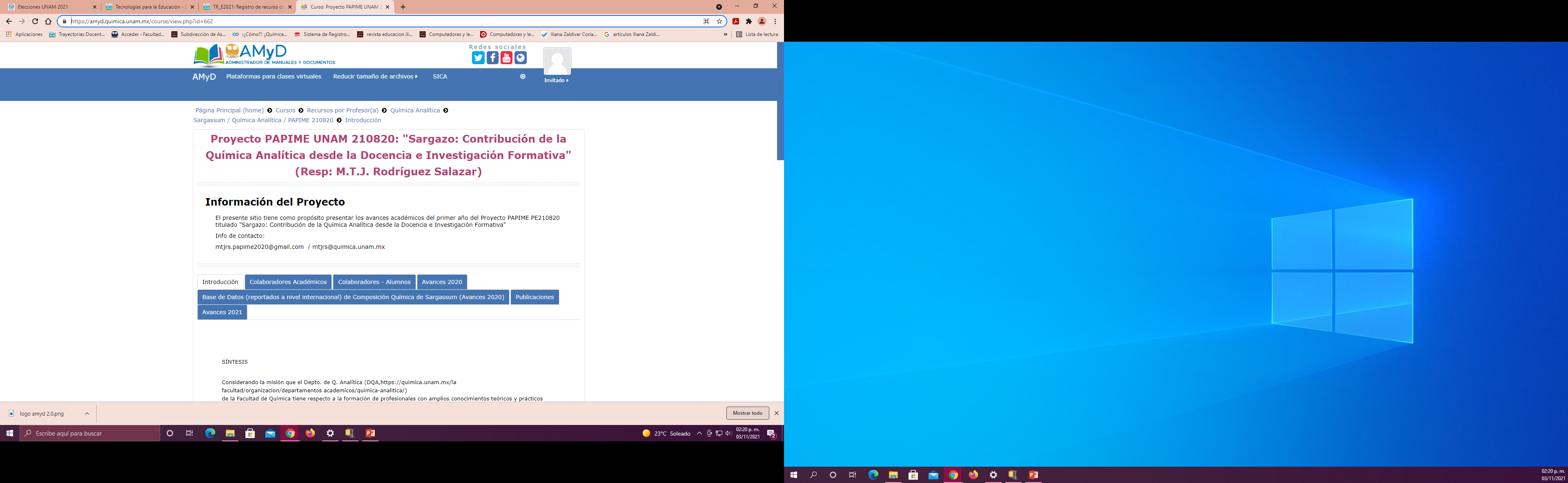 Gracias a todos los participantes
DGAPA- PAPIME
Dra. Maria Teresa de Jesus Rodriguez SalazarDra. Flora Mercader Trejo
Dra. Olivia Zamora Martínez
Dra. Minerva Monroy Barreto 
Dr. Raúl Herrera Basurto 
Alumnos:
 
Est QFB- Ana Laura Skadal Méndez
Est QA- Ilse Pamela Bernal España
Est QA- Arlett Gisela Gómez Carrasco
Est Q- Ruth Silvana Cortés Lagunes
Est Q-Esperanza Elizabeth Mendoza S
Est QFB- Erick David Delgadillo M
Est QFB- Ariana Janai Morales V
Est Q- Adrián Pitalúa Calleja
Est Q-Stephany Ramírez Arenas
Est IMI- Brayan A. Briones González
Est IMI- Daniela E. Flores Acosta
Est QA Caterin Gutiérrez Sánchez
EST Q. Ma. Fernanda Leyvas Acosta

I.Q. Iliana Zaldivar Coria 
Ing. José Adolfo Martinez Olmedo
https://amyd.quimica.unam.mx/course/view.php?id=662